N19 - VSEPR and the 3D Geometry of Molecules
Target: 
I can identify the 3-dimensional shape of molecules.
Link to YouTube Presentation: https://youtu.be/zvTSm6kT7C0
Make a big obvious note to yourself in your notebook...
LOOK AT VSEPR CHART IN REFERENCE SHEET SECTION OF BINDER!!!!!
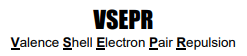 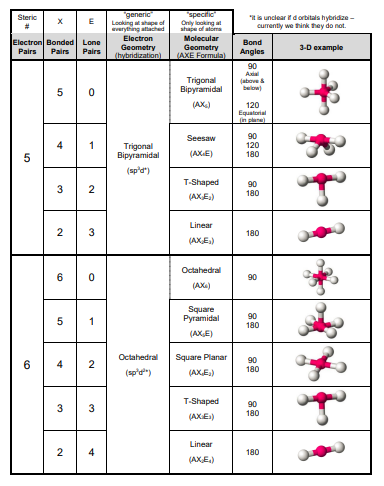 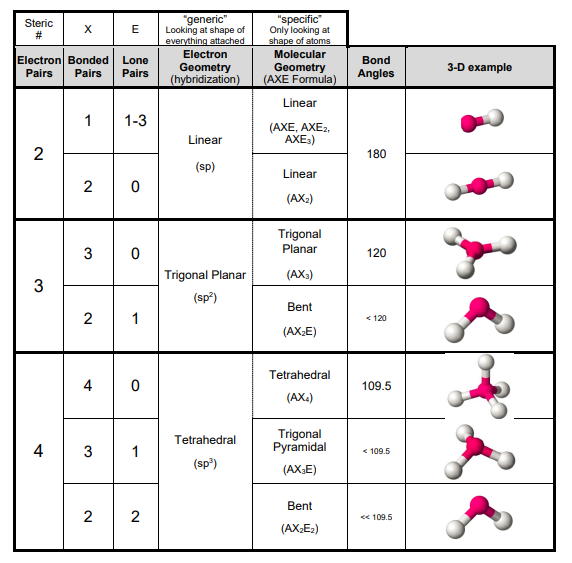 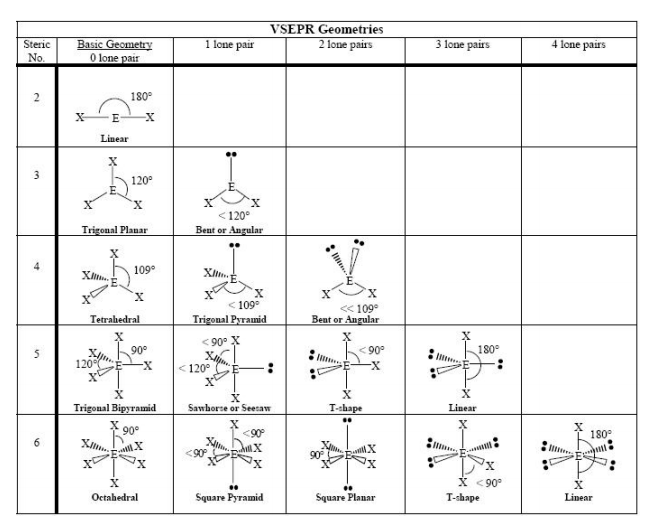 VSEPR Model
(Valence Shell Electron Pair Repulsion)
The structure around a given atom is determined (mostly) by minimizing electron pair repulsions.
 They try to maximize the distance between electrons
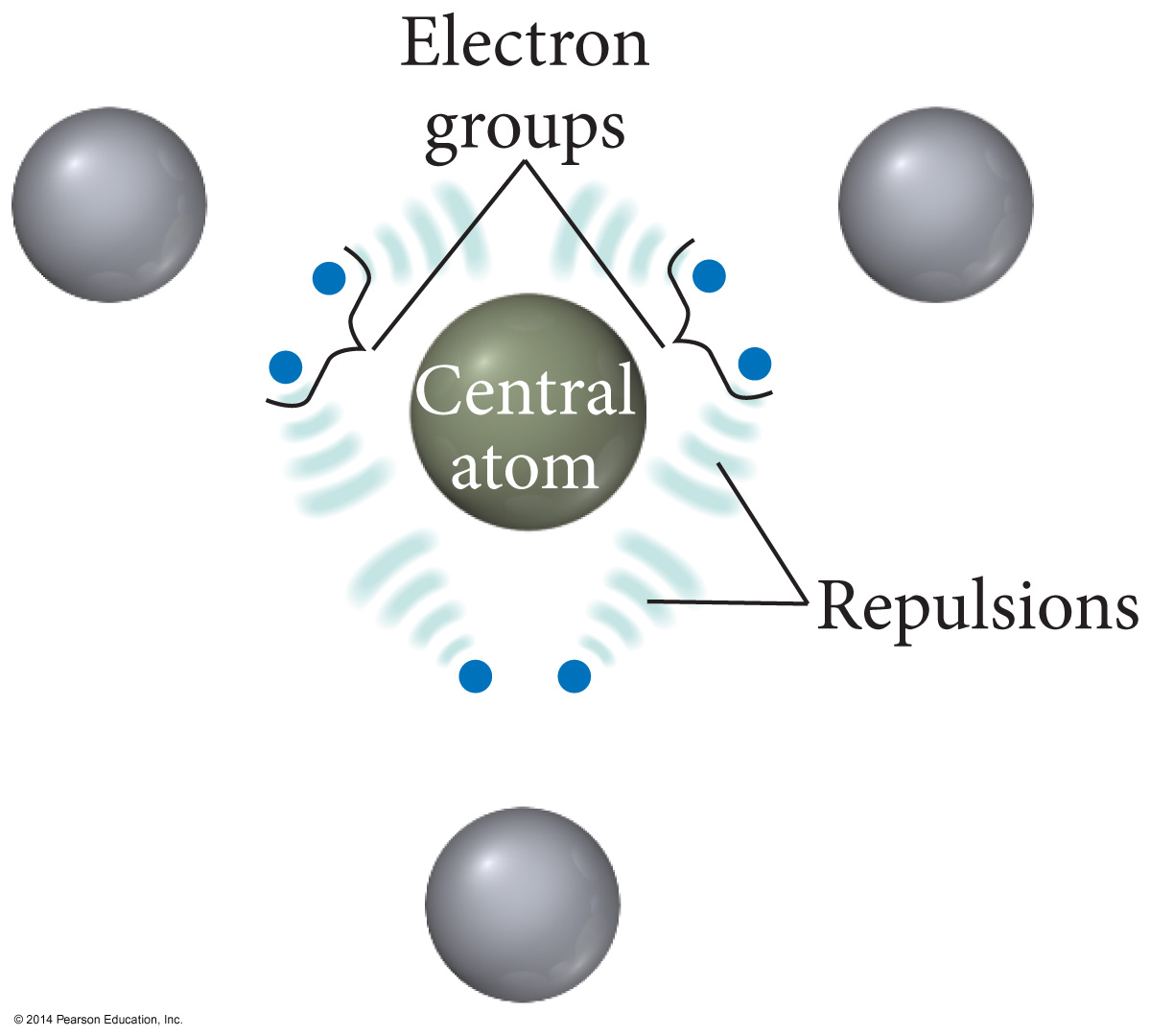 Linear Geometry
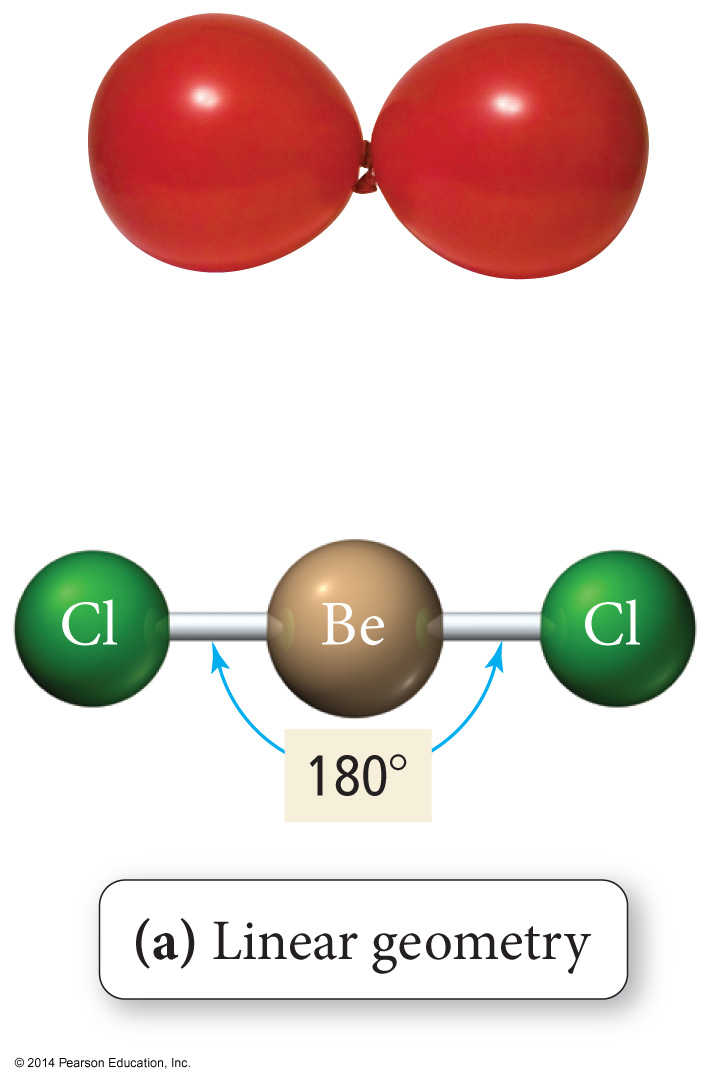 Trigonal Planar Geometry
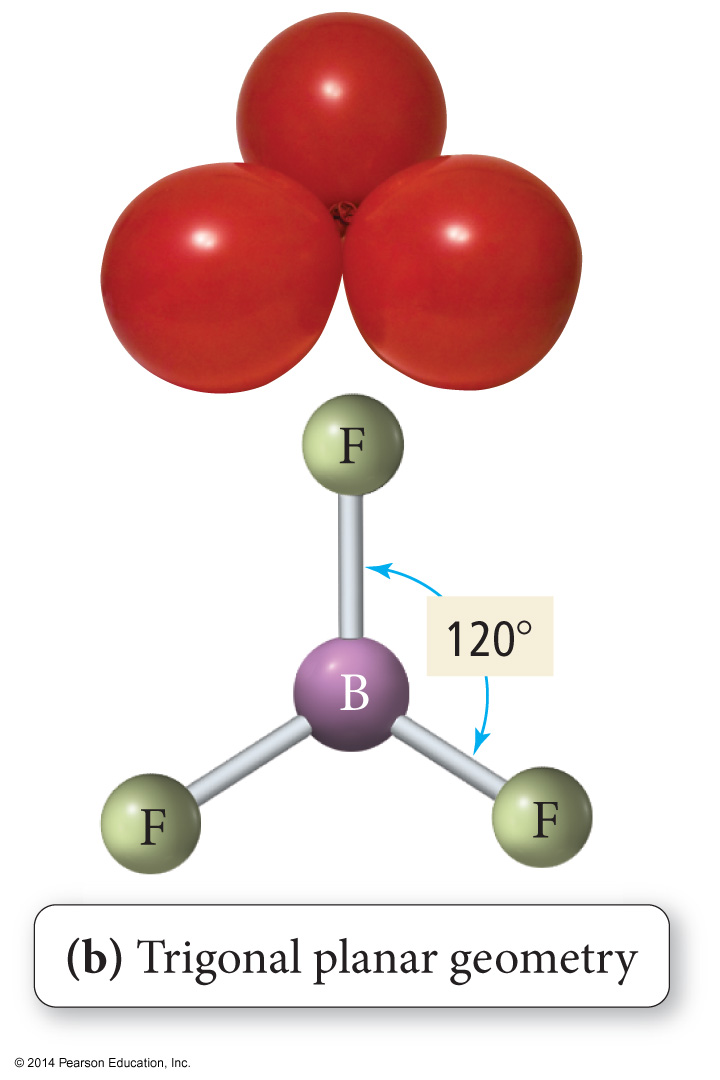 Tetrahedral Geometry
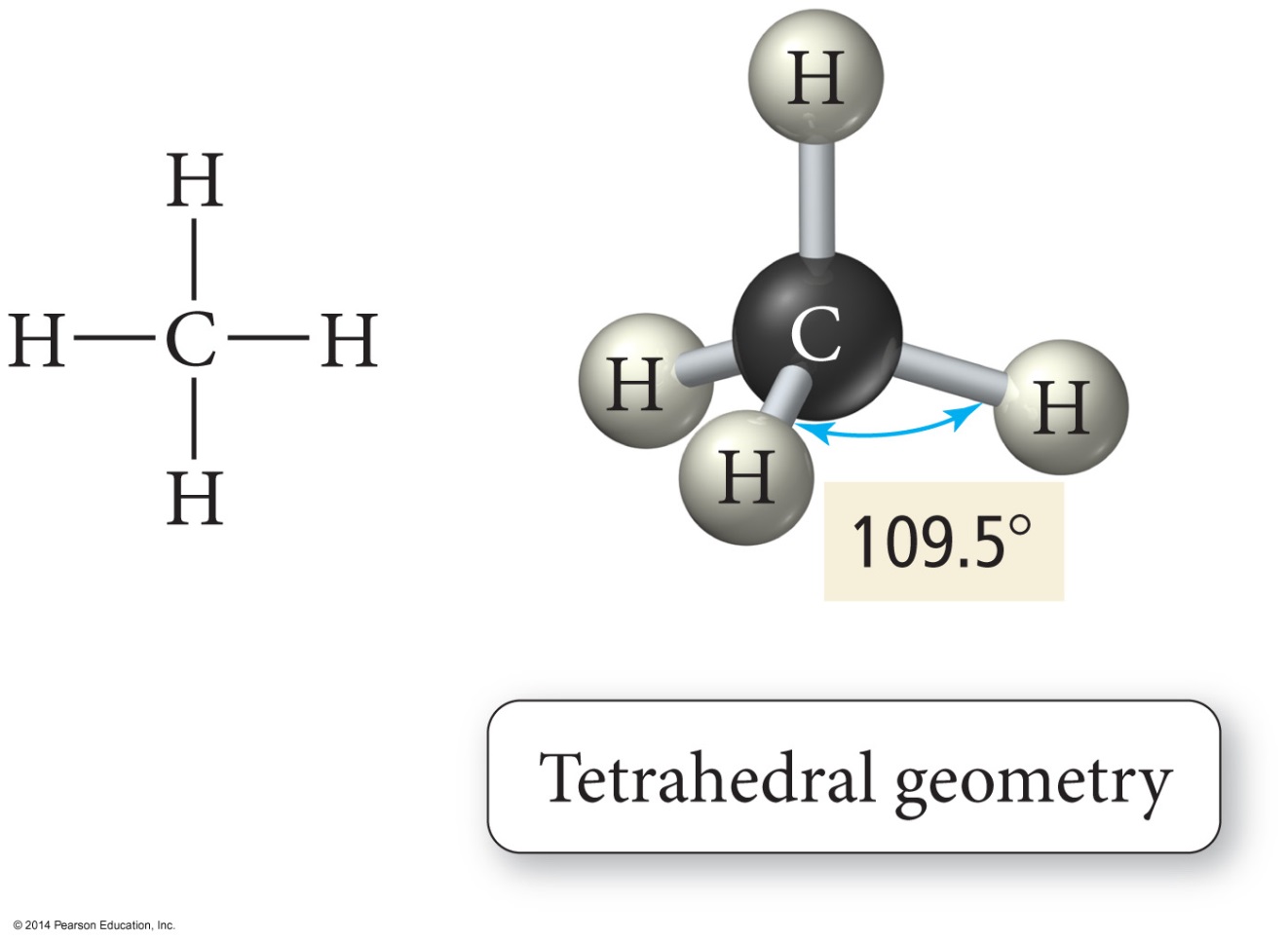 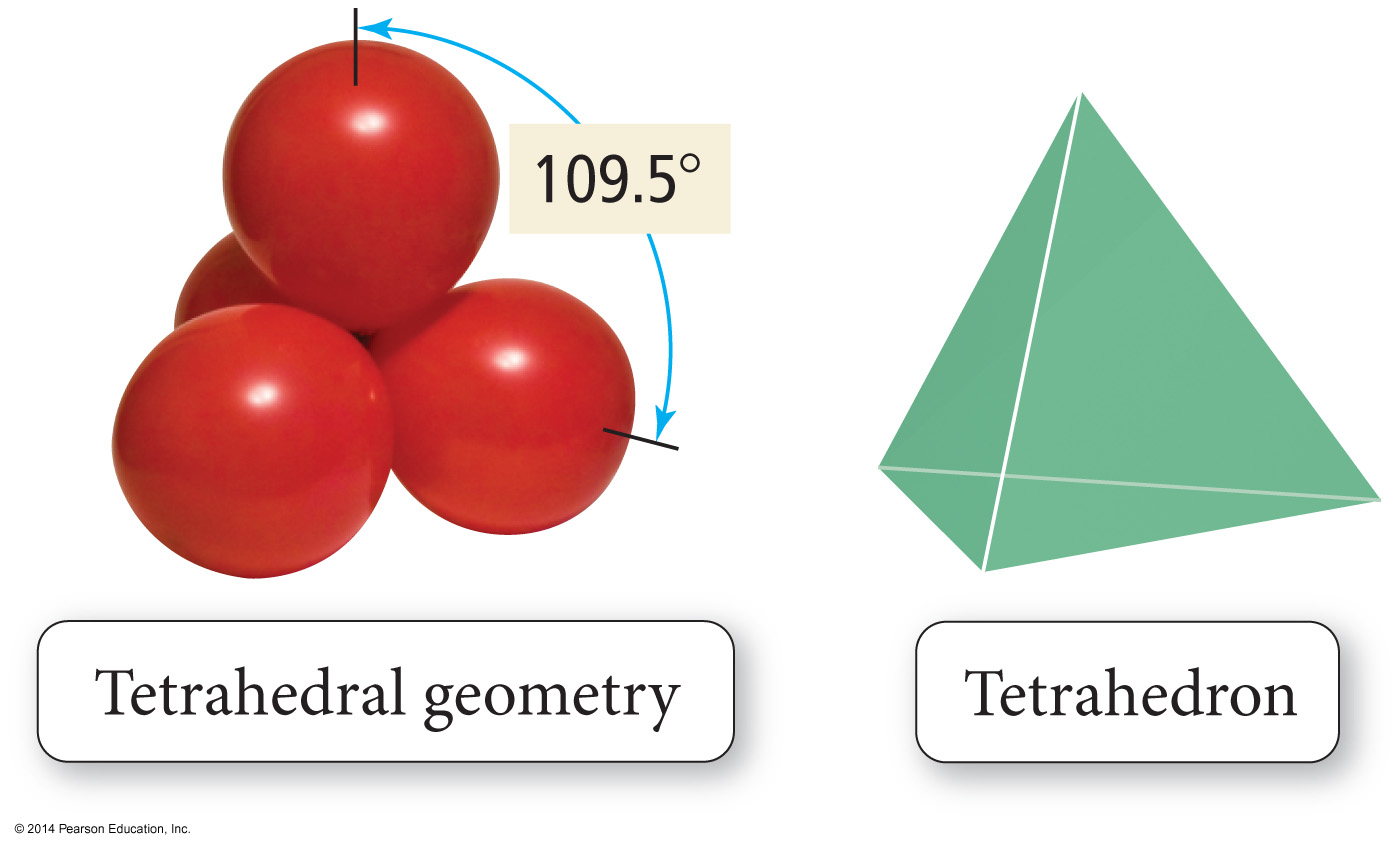 Trigonal Bipyramidal
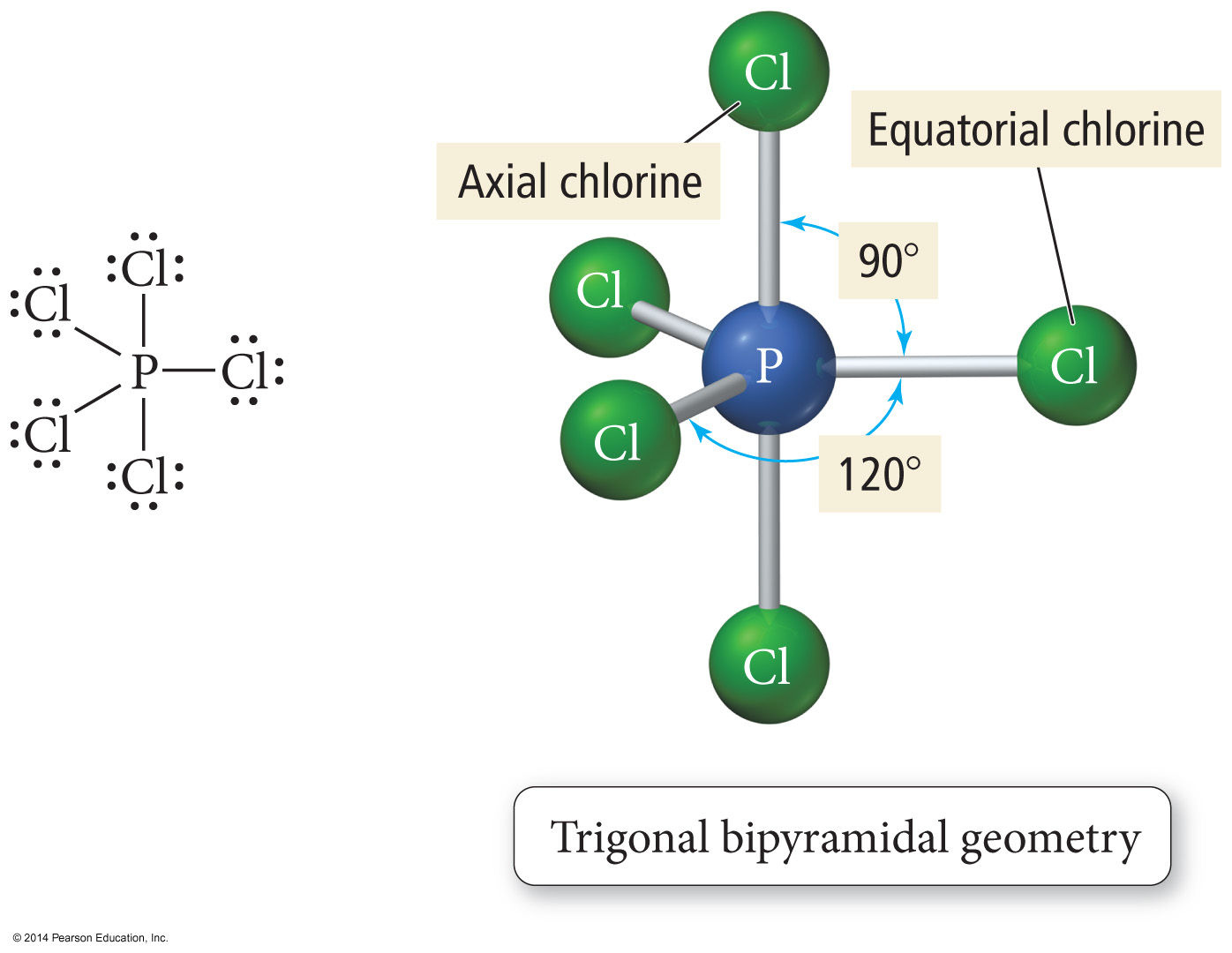 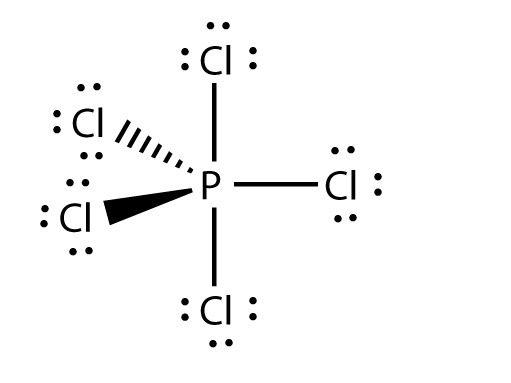 Octahedral Geometry
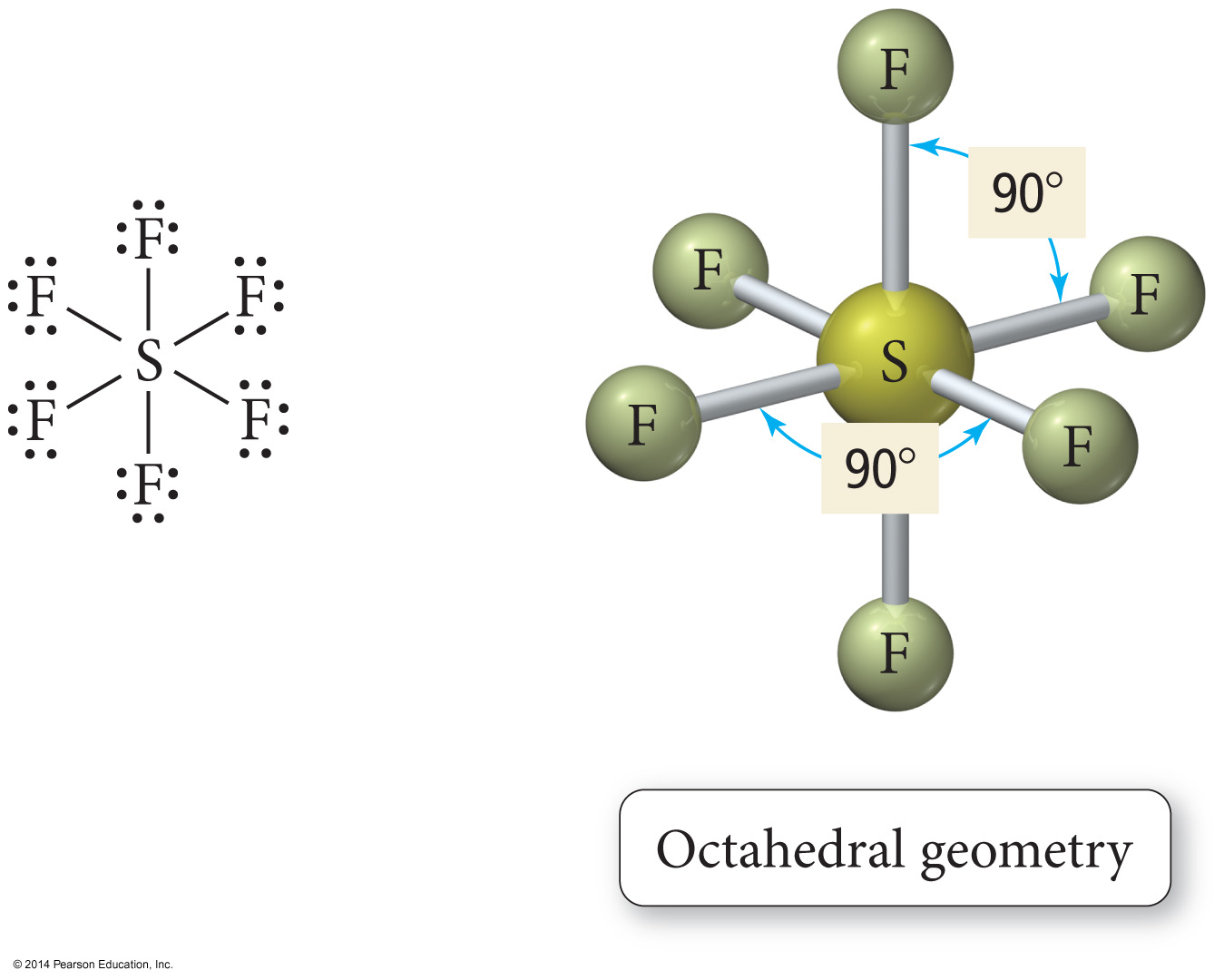 Octahedral Geometry
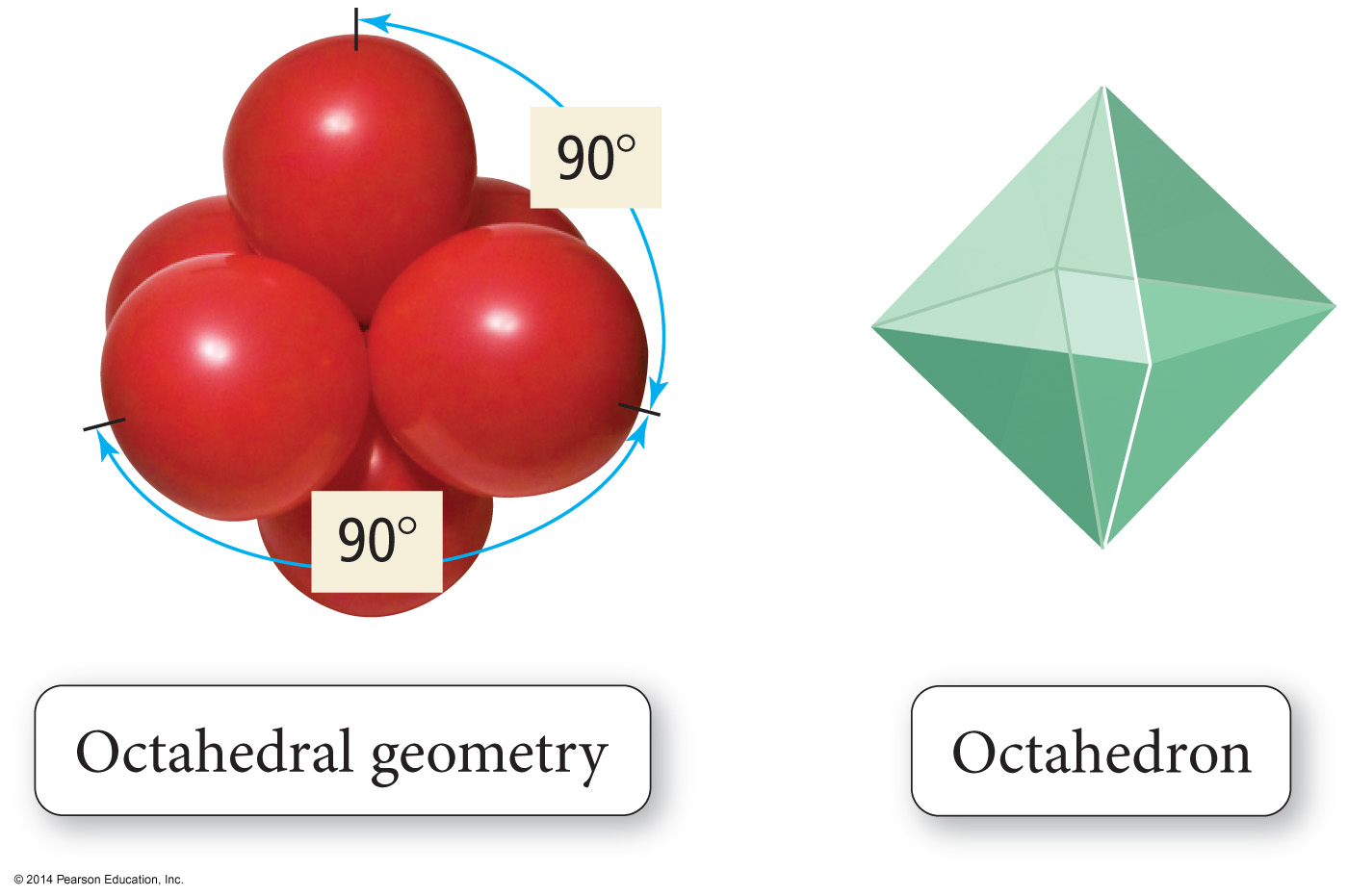 The Effect of Lone Pairs
Lone pair = “occupy more space” 
This affects the bond angles, making the bonding pair angles smaller than expected.
Pushes the atoms out of the way 
Relative sizes of repulsive force interactions is as follows:
Lowest:  Bonding Pair – Bonding Pair
Medium: Lone Pair – Bonding Pair 
Highest:  Lone Pair – Lone Pair
Bond Angle Distortion from Lone Pairs
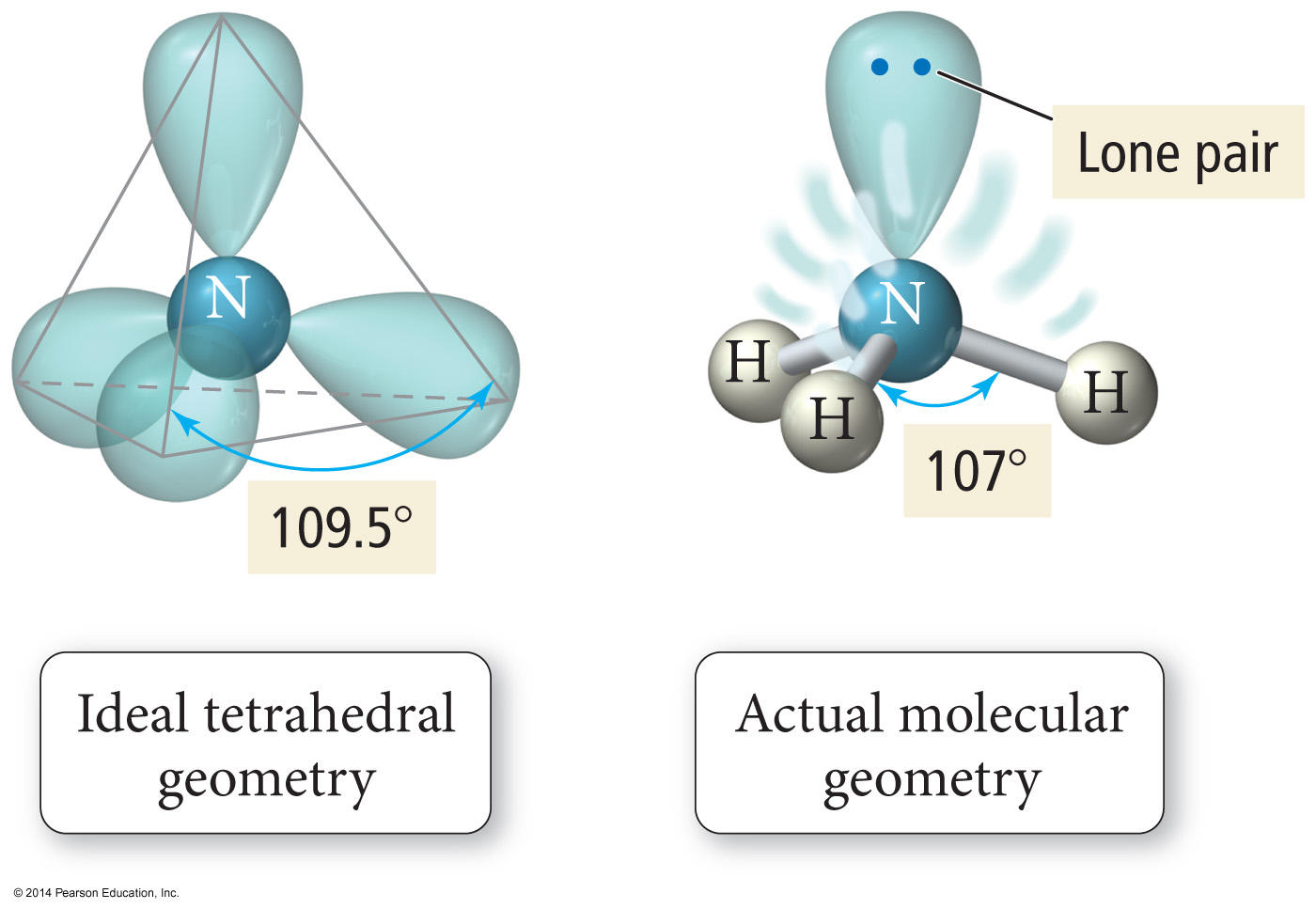 Bond Angle Distortion from Lone Pairs
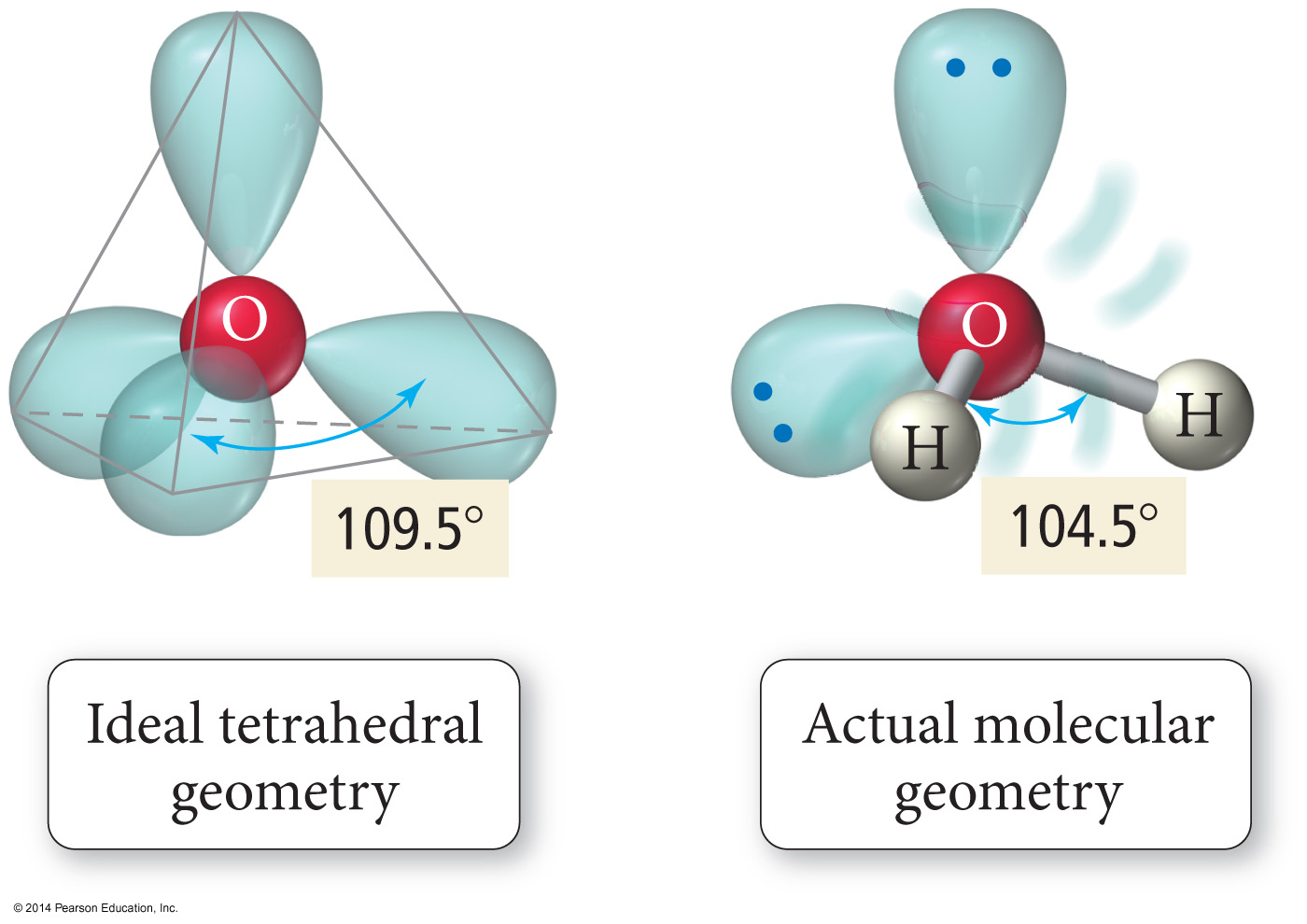 Hybridization - The Blending of Orbitals
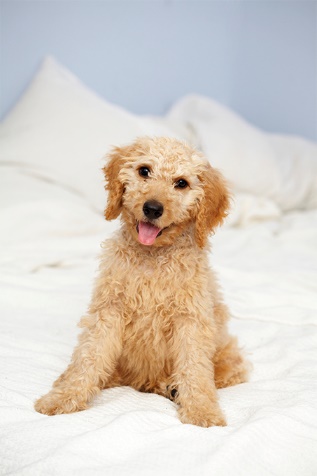 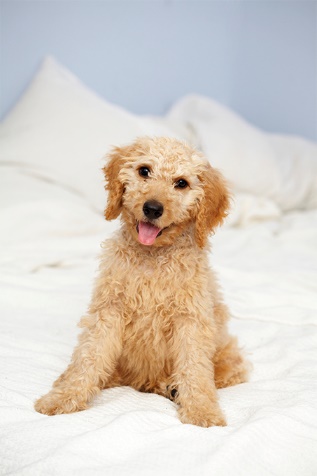 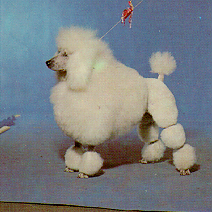 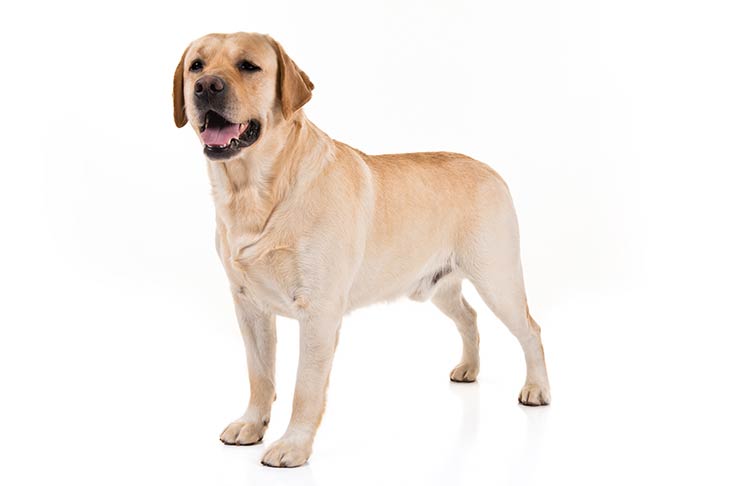 +
=
=
Poodle
+
Labrador
Labradoodle
Labradoodle
Hybridization is the combining of two or more orbitals of nearly equal energy within the same atom into 
orbitals of equal energy.
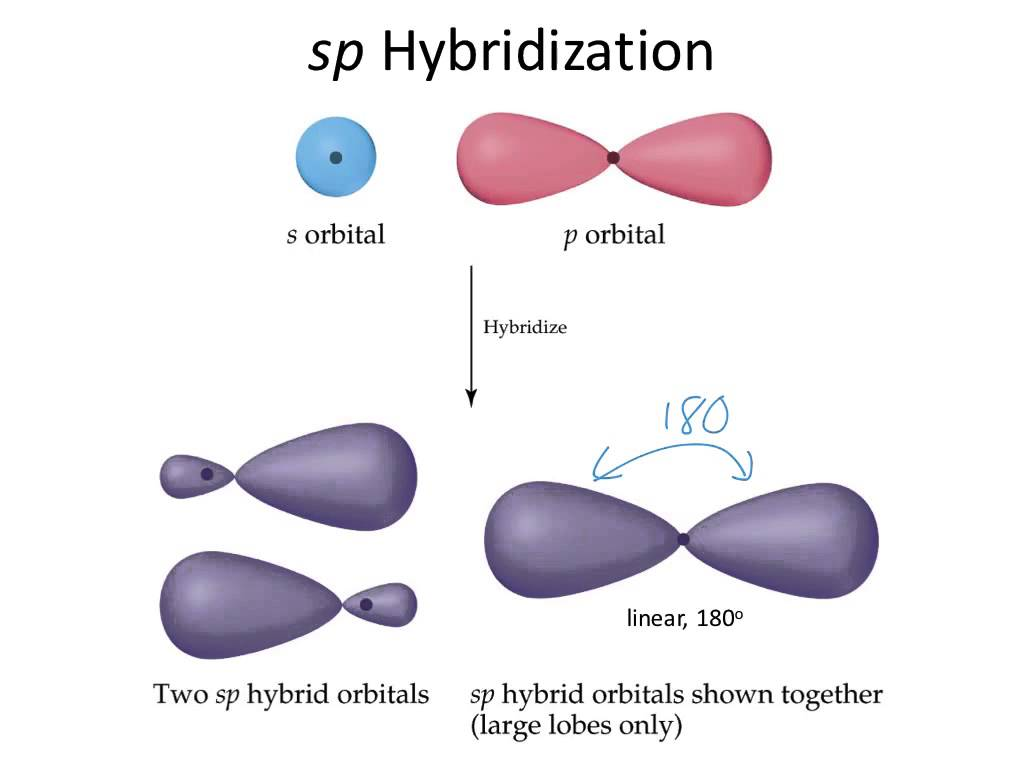 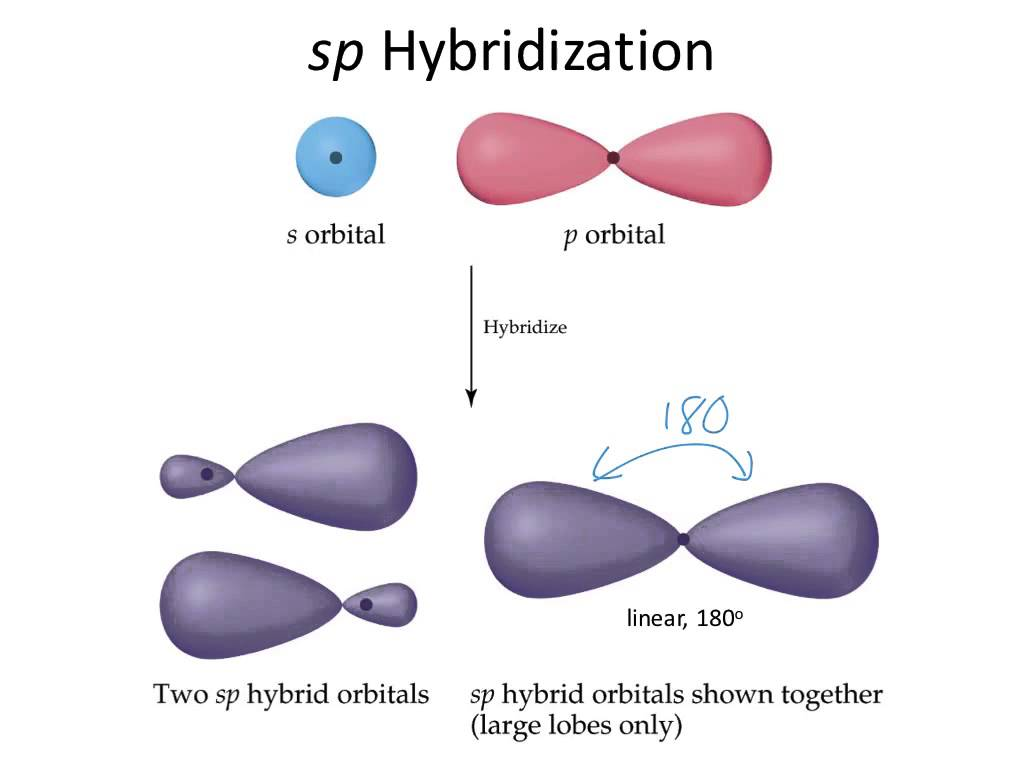 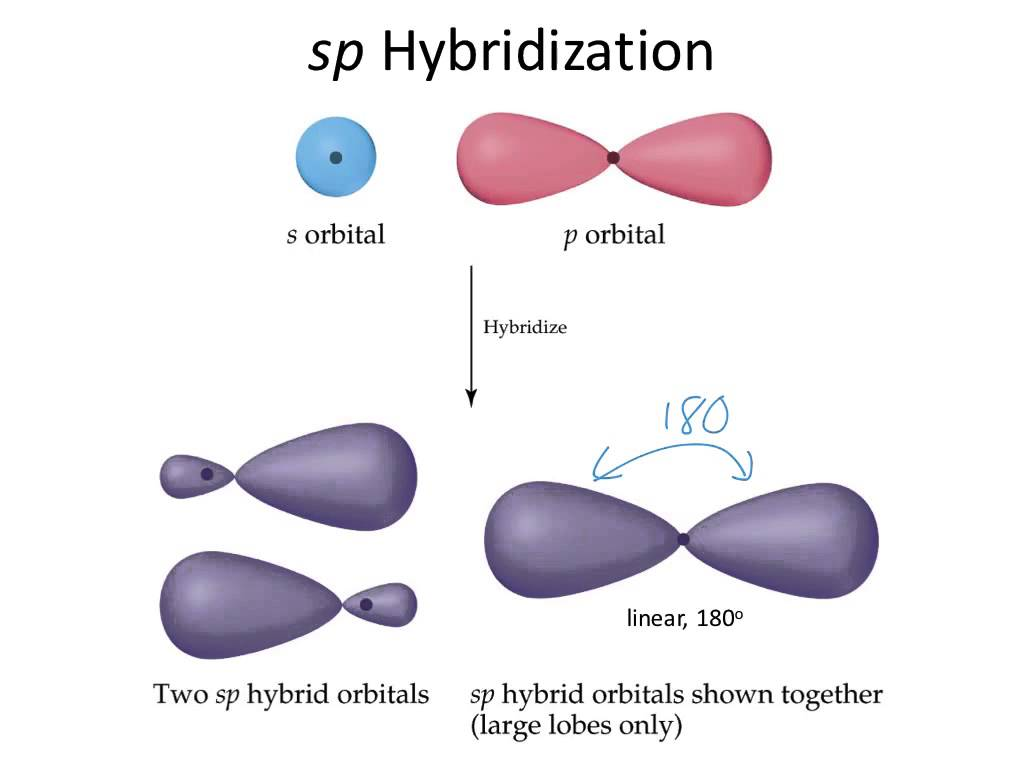 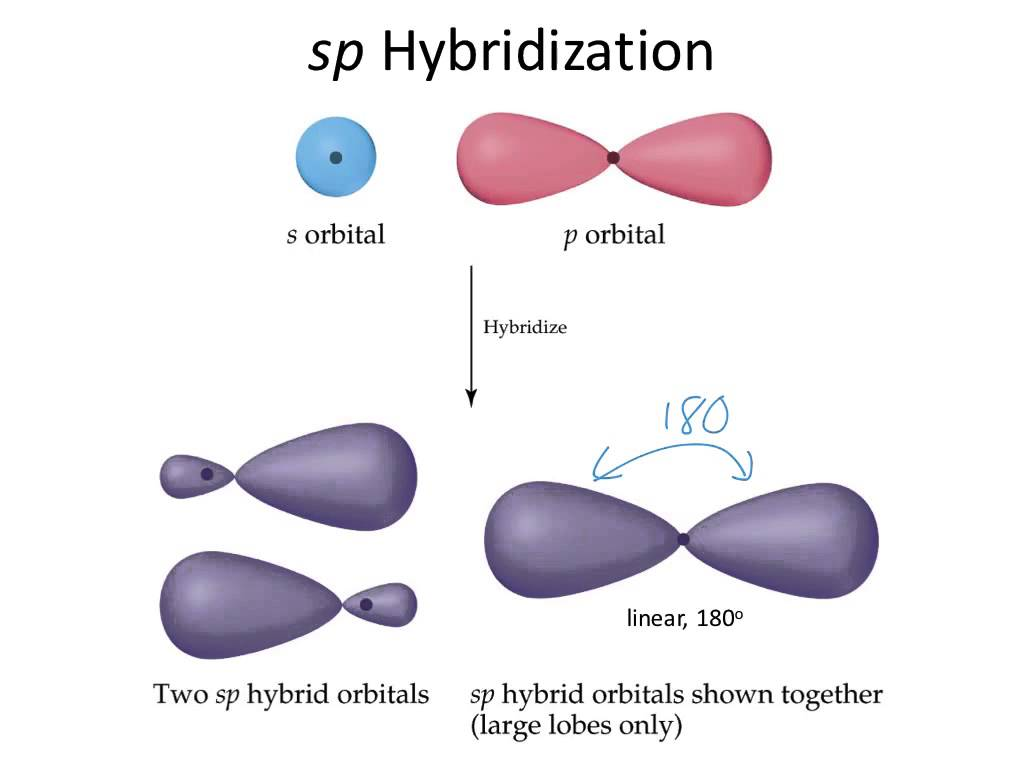 sp Hybrid Orbitals
One s orbital combines with one p orbital 
Two p orbitals are left the same
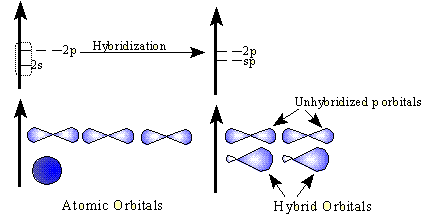 sp2 Hybrid Orbitals
One s orbital combines with two p orbitals
One p orbital remains unchanged.
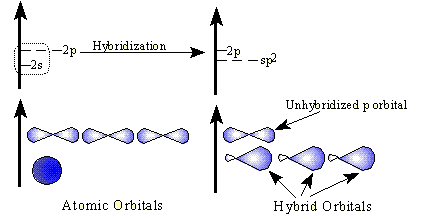 sp3 Hybrid Orbitals
One s orbital combines with three p orbitals
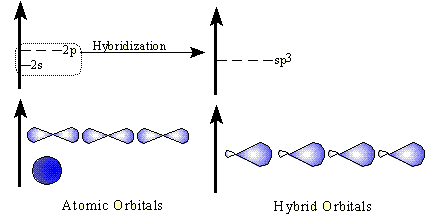 VSEPR – AXE Method
The A represents the central atom.
The X represents how many bonded atoms.
The E represents the number of lone electron pairs present on the central atom. 
The sum of X and E, sometimes known as the steric number.
23
Steric #
“generic”shape
“specific” shape – Only looking at atoms
E
X
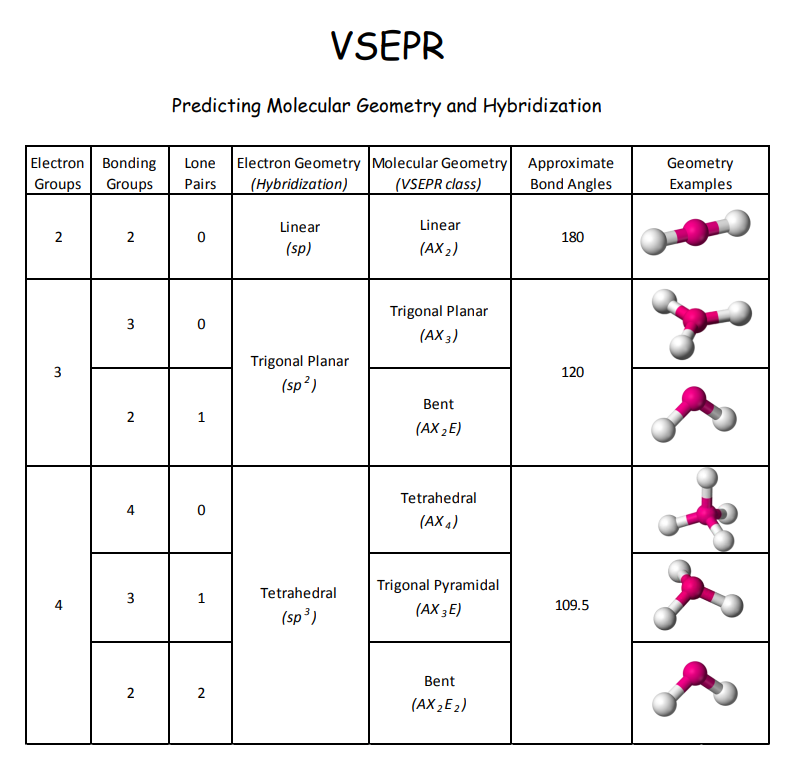 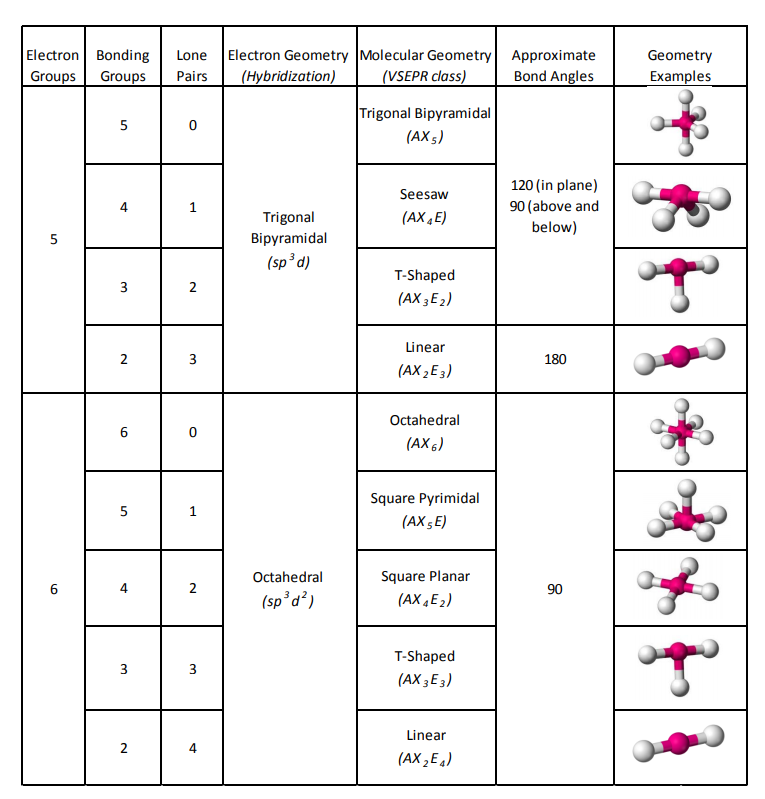 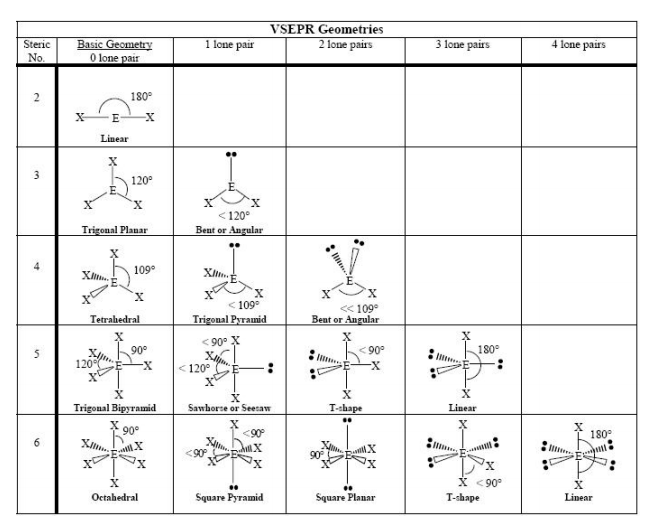 Great Hybridization Video:

https://m.youtube.com/watch?feature=youtu.be&v=vHXViZTxLXo
Online 3D Shape Simulation:

https://phet.colorado.edu/sims/html/molecule-shapes/latest/molecule-shapes_en.html
Link to YouTube Presentation

https://youtu.be/zvTSm6kT7C0